Rectangular Tile Covers of 2D-Strings
Jakub Radoszewski, Wojciech Rytter, Juliusz Straszyński, Tomasz Waleń, and Wiktor Zuba
University of Warsaw, CWI

CPM 2022, Prague 29.06.2022
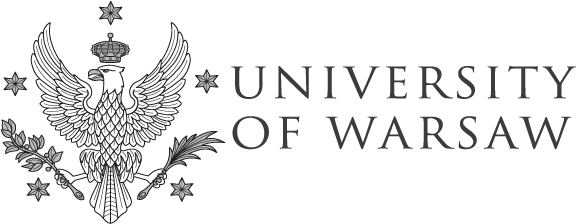 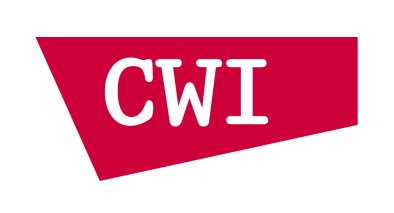 [Speaker Notes: druk 1-4;6-9;11-17;19-20;22-27;29-33;35-41]
(Standard) periods and covers
aabaaabaaabaaabaaabaaaba
aabaaabaaabaaabaaabaaa
A string has a period if it can be decomposed into copies of the same short string.
Usually we allow the last part to be only a prefix of the period.
aabaaabaabaabaaabaaabaaba
Cover is a string whose occurrences cover every position of the text, that is we aditionally allow overlaps (but no overhangs).
Problems of finding all periods and all covers of 1D strings are solvable in O(n) time.
2D-periods
abcabcabcabcabc
defdefdefdefdef
abcabcabcabcabc
defdefdefdefdef
abcabcabcabcabc
defdefdefdefdef
A 2D-string has a period if it can be decomposed into ocurrences of smaller 2D-strings.
All 2D-periods can be found in O(N) time. 
(Amir and Benson, SODA 1992)
2D-covers
aaaaaaaaaaaaaaaaaa
ababaabababaabaaba
aaaaaaaaaaaaaaaaaa
abaaaabaaaaaabaaba
aaaabaaaababaaaaaa
aaaaaaaaaaaaaaaaba
abaaaabaaaababaaaa
aaabaaaaabaaaaaaba
aaaaaaaaaaaaaaaaaa
abaabaabaabaabaaba
aaaaaaaaaaaaaaaaaa
aaa
aba
aaa
All 2D-covers can be computed in 
O(N4/3) or O(N               ) time.
(CRRWZ, CPM 2021)
~
~
1D-covers of 2D-strings
a a b a a b a a
b b a b a a b a
a a b a a b a b
a a a a b a a a
a b a a b a a a
a b a a
Like a cover with two 2D-strings
a
b
a
a
a b a a
and
All 1D-covers of 2D-string can be computed in O(N) time. (CRRWZ, CPM 2021)
1D-covers of 2D-strings
a a b a a b a a
b b a b a a b a
a a b a a b a b
a a a a b a a a
a b a a b a a a
a b a a
Like a cover with two 2D-strings
a
b
a
a
a b a a
and
All 1D-covers of 2D-string can be computed in O(N) time. (CRRWZ, CPM 2021)
1D-tile cover
We do not allow overlaps.
a b a a a b a a a a
a b a b a b a b b b
a a a a a b a a a a
b b b a b a a a b a
a a a a b a b a b a
a b a a b a a a b a
a b a
Extra occurrences
may appear =
finding all occurrences of a candidate does not really help that much.
2D-tile cover
a b c a b c a b c
b c a b c a b c a
a b a b a b c a b
b c b c b c a b c
c a c a a b c c a
a b a b b c a a b
b c b c a b c b c
c a c a b c a c a
We do not allow overlaps.
a b c
b c a
But allow transposition also in general 2D case.
Results overview
1D unary
a a a a a a a a a
a a a a a a a a a
a a a a a a a a a
a a a a a a a a a
a a a a a a a a a
a a a a a a a a a
a a a a a a a a a
a a a a a a a a a
a a a a
a a a
m
l
l divides n or m
n
1D unary
a a a a a a a a a
a a a a a a a a a
a a a a a a a a a
a a a a a a a a a
a a a a a a a a a
a a a a a a a a a
a a a a a a a a a
a a a a a a a a a
a a a
1D unary
a a a a a a a a a
a a a a a a a a a
a a a a a a a a a
a a a a a a a a a
a a a a a a a a a
a a a a a a a a a
a a a a a a a a a
a a a a a a a a a
a a a
1D unary
a a a a a a a a a
a a a a a a a a a
a a a a a a a a a
a a a a a a a a a
a a a a a a a a a
a a a a a a a a a
a a a a a a a a a
a a a a a a a a a
a a a a
m
l
l divides n or m
n
1D unary
a a a a a a a a a
a a a a a a a a a
a a a a a a a a a
a a a a a a a a a
a a a a a a a a a
a a a a a a a a a
a a a a a a a a a
a a a a a a a a a
a a a a a a
Consider l that does not divide n or m.
1D unary
1 2 3 4 5 6 1 2 3
2 3 4 5 6 1 2 3 4
3 4 5 6 1 2 3 4 5
4 5 6 1 2 3 4 5 6
5 6 1 2 3 4 5 6 1
6 1 2 3 4 5 6 1 2
1 2 3 4 5 6 1 2 3
2 3 4 5 6 1 2 3 4
1 2 3 4 5 6
Consider l that does not divide n or m.
1D unary
1 2 3 4 5 6 1 2 3
2 3 4 5 6 1 2 3 4
3 4 5 6 1 2 3 4 5
4 5 6 1 2 3 4 5 6
5 6 1 2 3 4 5 6 1
6 1 2 3 4 5 6 1 2
1 2 3 4 5 6 1 2 3
2 3 4 5 6 1 2 3 4
1 2 3 4 5 6
Consider l that does not divide n or m.
Then the array is not balanced.
Non-unary 1D-tile candidate check
a a b a a a a a a
b a a a a b b b a
a b a a
a a b a a a a a a
b a a a a b b b a
algorithm GREEDY
a b a a
We need to cover the first not covered position.
If the horizontal tile cannot do that we have to use the vertical one.
Non-unary 1D-tile check candidate
a a b a a a a a a
a a b a a a a a a
b a a a a b b b a
a
b
a
a
b
a
a
a
algorithm GREEDY
a b a a
We need to cover the first not covered position.
If the horizontal tile cannot do that we have to use the vertical one.
If a horizontal tile matches we have to use it.
Non-unary 1D-tile candidate check
a a b a a a a a a
a a b a a a a a a
b a b a a b b b a
a
b
a
a
a
b
a
a
algorithm GREEDY
a b a a
We need to cover the first not covered position.
If the horizontal tile cannot do that we have to use the vertical one.
If a horizontal tile matches we have to use it.
Non-unary 1D-tile candidate check
a
b
a
a
a a b a a a a a a
b a a a a b b b a
a b a a
a
b
a
a
a
b
a
a
a
b
a
a
a
b
a
a
algorithm GREEDY
a b a a
We need to cover the first not covered position.
If the horizontal tile cannot do that we have to use the vertical one.
Testing a candidate takes O(N) time.
If a horizontal tile matches we have to use it.
If neither matches, then the candidate is not a tile cover.
1D-tiles – candidates overview
Candidate for a tile cover must be a border of the text,
hence a shorter candidate will be a border of the longer one.
Candidate must have the same letter ratio as the text.
The first row of the text must decompose into
occurrences of the candidate and letters a.
Candidates that satisfy those 3 properties are all powers of the shortest such candidate.
O(N) time algorithm for finding the shortest candidate gives 
O(N) time algorithm for finding the shortest 1D-tile cover.
1D-tiles – candidates overview
Candidate for a tile cover must be a border of the text,
hence a shorter candidate will be a border of the longer one.
Candidate must have the same letter ratio as the text.
The first row of the text must decompose into
occurrences of the candidate and letters a.
Candidates that satisfy those 3 properties are all powers of the shortest such candidate.
O(N) time algorithm for finding the shortest candidate gives 
O(N) time algorithm for finding the shortest 1D-tile cover.
Division into rectangles
a b
a a b a b a b a b a
b a b a b a a a a b
a a b a b b b b b a
b a a a a a a a a b
a b b b b b b b b a
b a a a a a b a b b
a b b b b a b a b a
b a b a b a b a b b
Is the shortest tile cover.
Algorithm GREEDY as a byproduct returns the division into rectangles.
By uniqueness the division for a power of ab comes from merging those rectangles.
Computing all 1D-tile covers
a b
a a b a b a b a b a
b a b a b a a a a b
a a b a b b b b b a
b a a a a a a a a b
a b b b b b b b b a
b a a a a a b a b b
a b b b b a b a b a
b a b a b a b a b b
Length of the tile cover must divide the length of every merged rectangle.
Here 1D-tile covers are the powers of ab of length dividing gcd(4,8)=4.
Namely ab and (ab)2
are the 1D-tile covers.
O(N) time algorithm for finding all 1D-tile covers.
2D-tiles
d
a b a c a 
b c b b b
d
l
We basically want to use algorithm GREEDY, but may need to make some small modifications.
2D-tiles, unary
a a a a a
a a a a a
d
l
l and d divide n or m:
either each divides a different
dimension of the text,
2D-tiles, unary
a a a a a
a a a a a
d
l
l and d divide n or m:
either each divides a different
dimension of the text,
or they divide the same dimension, while the other one is of the form  a∙l+b∙d.
2D-tiles, easy cases
Case 1: leftmost d x d subarray is not symmetric.
a a a a a
a a a a a
a b a c a 
c c b b b
It is not possible for a ‘horizontal’ and a ‘vertical’ tile to start at the same position.
standard GREEDY works
Case 2: rightmost d x d subarray is not symmetric.
We can rotate everything by 180°
to reduce to case 1.
Case 3: d is not the horizontal period of the candidate.
Basically the same argumentation as in 1D-tiles case.
2D-tiles, easy cases
Case 1: leftmost d x d subarray is not symmetric.
a b a c a 
c c b b b
It is not possible for a ‘horizontal’ and a ‘vertical’ tiles to start at the same position.
standard GREEDY works
Case 2: rightmost d x d subarray is not symmetric.
We can rotate everything by 180°
to reduce to case 1.
Case 3: d is not the horizontal period of the candidate.
Basically the same argumentation as in 1D-tiles case.
2D-tiles, harder casesdimensions reduction
- horizontal period d
- leftmost and rightmost d x d subarrays are symmetric.
a b a b a 
b a b a b
`
2D-tiles, harder casesdimensions reduction
- horizontal period d
- leftmost and rightmost d x d subarrays are symmetric.
z=gcd(d,l)
Using the properties we can show equalities between z x z
subarrays.
2D-tiles, harder casesdimensions reduction
- horizontal period d
- leftmost and rightmost d x d subarrays are symmetric.
z=gcd(d,l)
Using the properties we can show equalities between z x z
subarrays.
A subarray from the group must lie
on the diagonal = is symmetric.
2D-tiles, harder casesdimensions reduction
- horizontal period d
- leftmost and rightmost d x d subarrays are symmetric.
z=gcd(d,l)
Using the properties we can show equalities between z x z
subarrays.
A subarray from the group must lie
on the diagonal = is symmetric.
Every z x z subarray is symmetric.
The same must apply to the whole text - change the subarrays into single symbols.
2D-tiles, harder casesGREEDY’
- horizontal period d
- leftmost and rightmost d x d subarrays are symmetric.
a b a
b a b
- gcd(d,l)=1
a b a b a a b
b a b a b b a
a b a b a a b   
a b b a b a b
b a a b a b a
a b b a b a b
2D-tiles, harder casesGREEDY’
- horizontal period d
- leftmost and rightmost d x d subarrays are symmetric.
a b a
b a b
- gcd(d,l)=1
a b a b a a b
b a b a b b a
a b a b a a b   
a b b a b a b
b a a b a b a
a b b a b a b
2D-tiles, harder casesGREEDY’
- horizontal period d
- leftmost and rightmost d x d subarrays are symmetric.
a b a
b a b
- gcd(d,l)=1
a b a b a a b
b a b a b b a
a b a b a a b   
a b b a b a b
b a a b a b a
a b b a b a b
2D-tiles, harder casesGREEDY’
- horizontal period d
- leftmost and rightmost d x d subarrays are symmetric.
a b a
b a b
- gcd(d,l)=1
a b a b a a b
b a b a b b a
a b a b a a b   
a b b a b a b
b a a b a b a
a b b a b a b
GREEDY’
We only use horizontal occurrence if the horizontal period d breaks just after the occurrence (possibly due to an already covered part).
Otherwise use the vertical occurrence.
2D-tiles - complexity
O(N) time candidate check.
(We still have the uniqueness property.)

O(Nε) divisors of n or m for any ε>0.

O(Nε) candidates            O(N1+ε) total time.
Results overview
Final remarks and open problems
a a b a a b
b a b b a b
a b a b a b
a a a a a a
b b b b b b
In 2D case it is not true that the larger 2D-tile cover is a power of the smallest one.
Is it true that the smaller, primitive tile cover covers the larger one?
Is there an algorithm finding all tile covers in O(N) time?
Thank You!